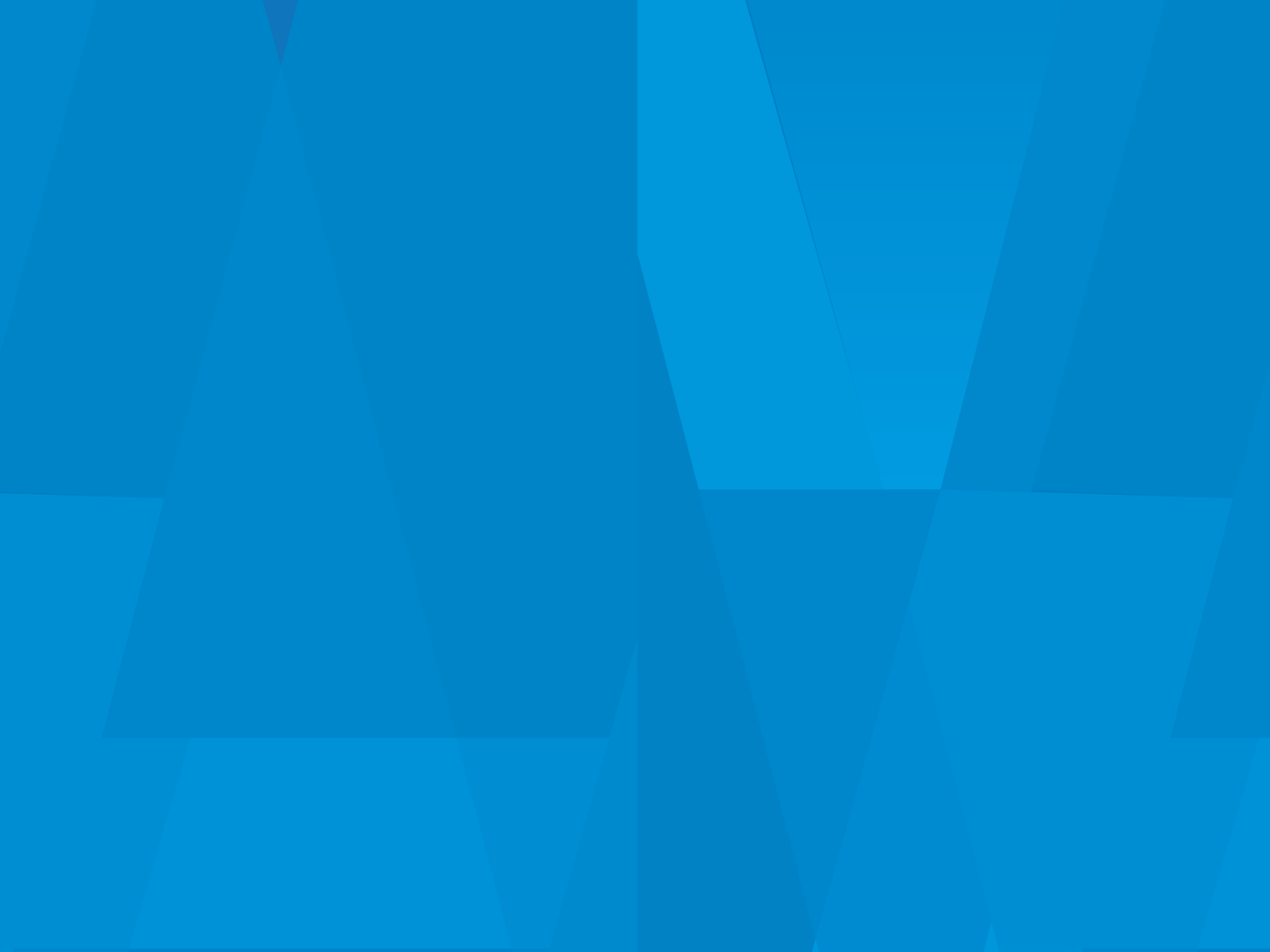 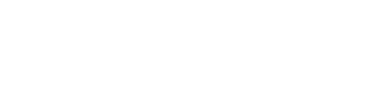 ИНТЕРНЕТ-ПРЕДПРИНИМАТЕЛЬСТВО
ЛЕКЦИЯ 
«О курсе»
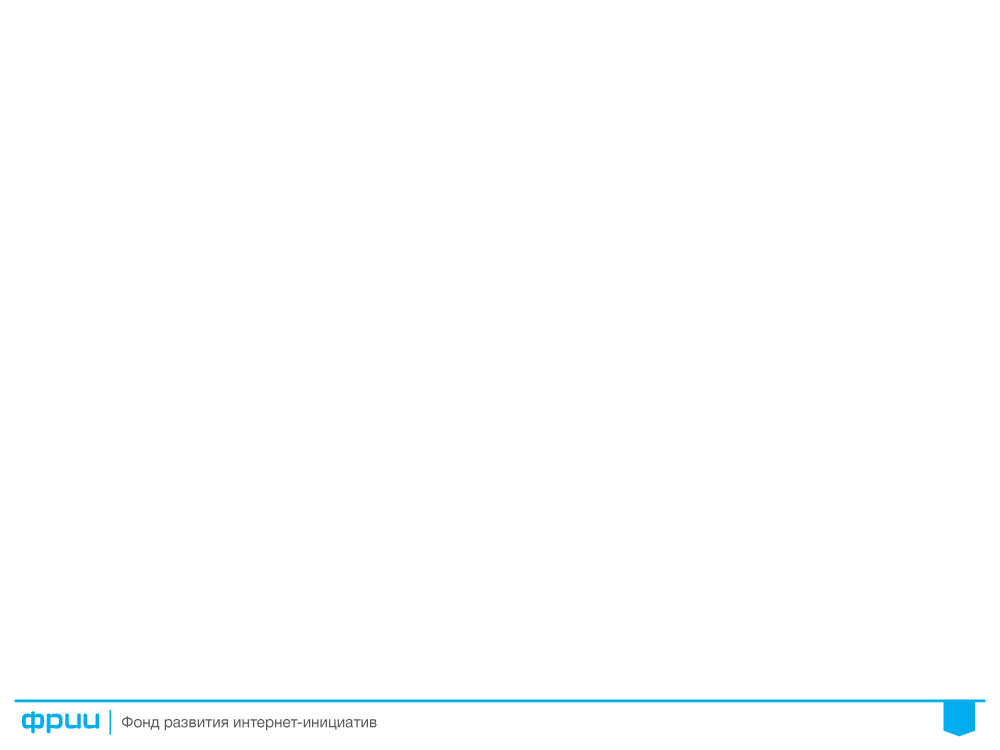 СТРУКТУРА ЛЕКЦИИ
2
Логика и структура курса



Промежуточный контроль и итоговый проект
1
2
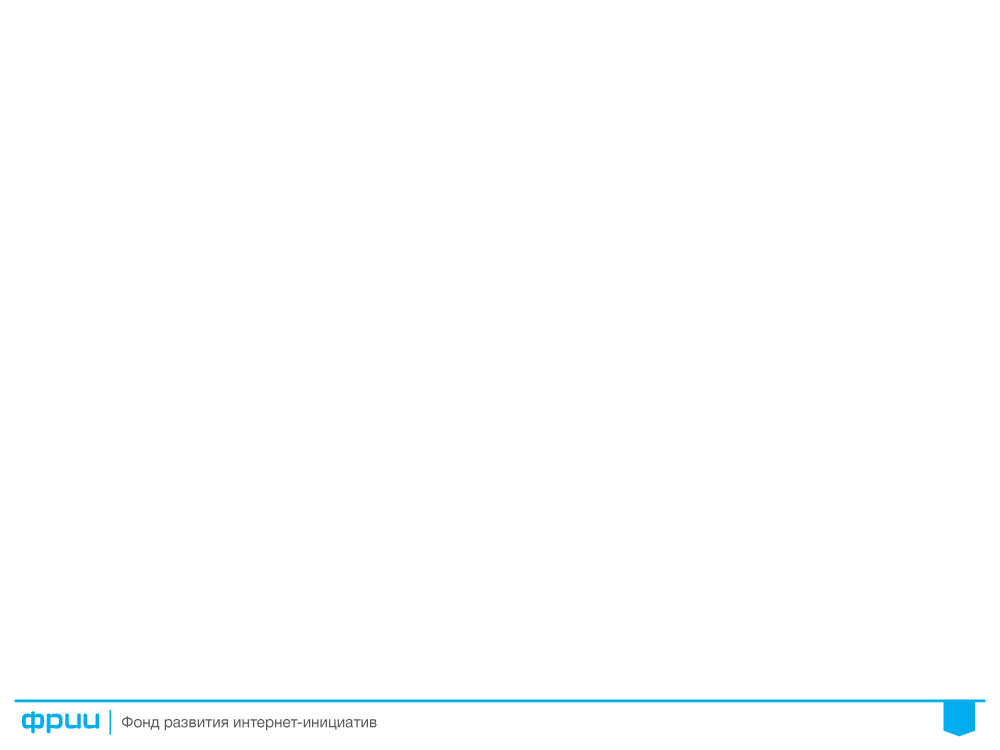 ЧТО ДАСТ ЭТОТ КУРС
Потенциальный проект с первыми результатами, с которыми
можно развивать полноценный интернет-стартап



Возможный выход на дипломную работу с практической
частью по реальному проекту



Бизнес-опыт еще в процессе учебы
3
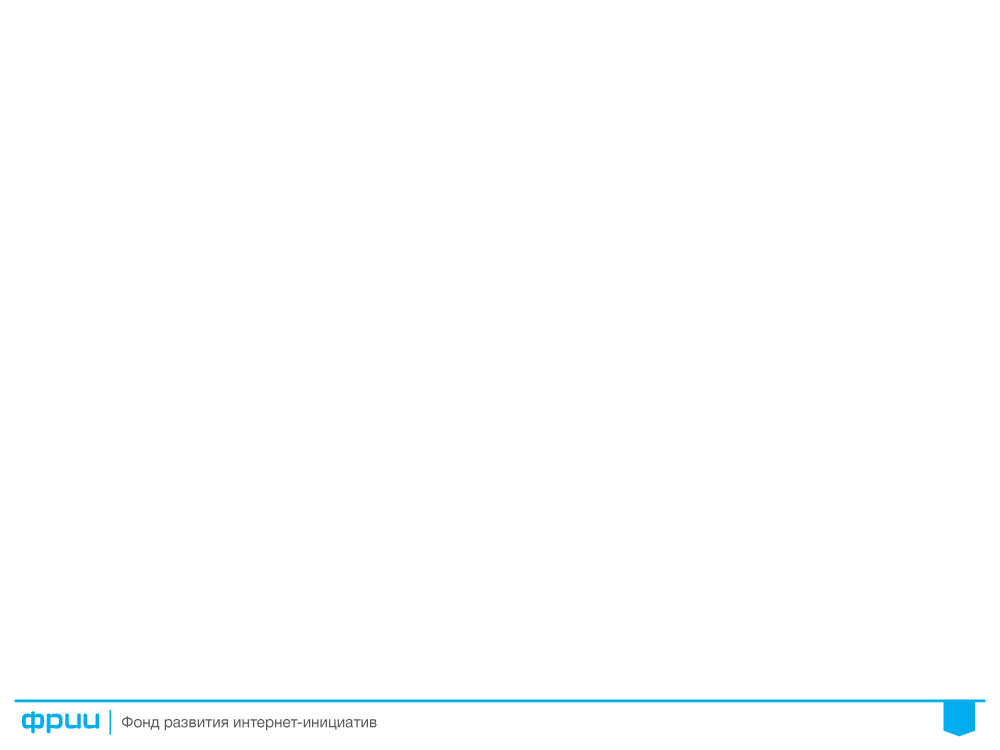 ЛОГИКА КУРСА
Процессная логика: от идеи к масштабированию бизнеса




В этом курсе вы создадите свой групповой интернет-проект,
который будете защищать на экзамене
4
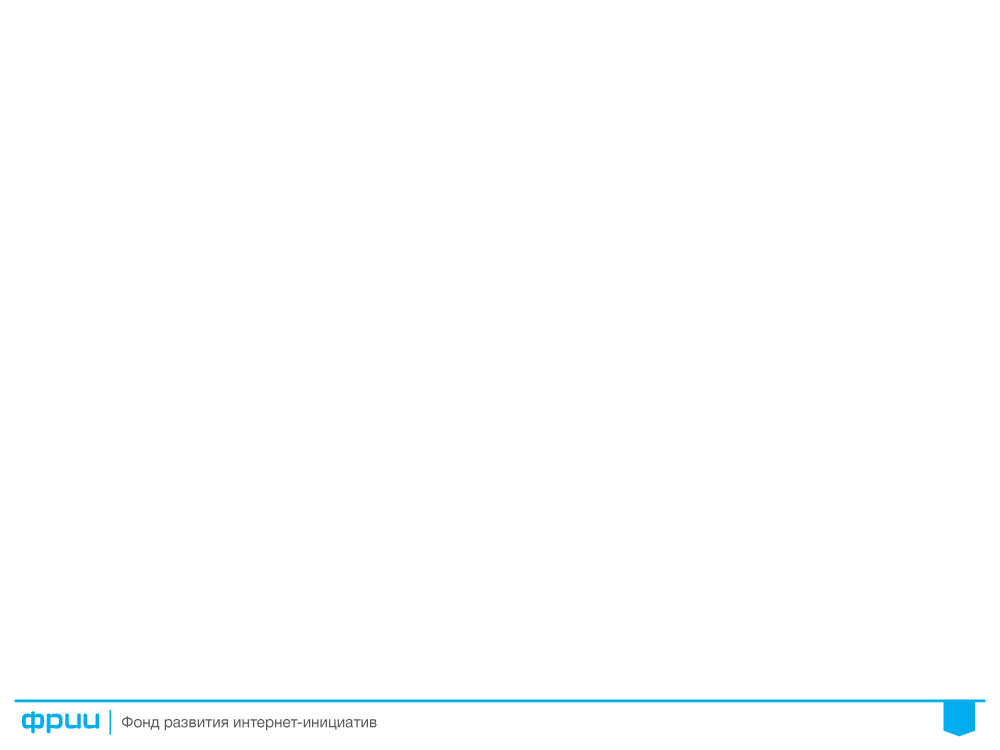 СТРУКТУРА КУРСА
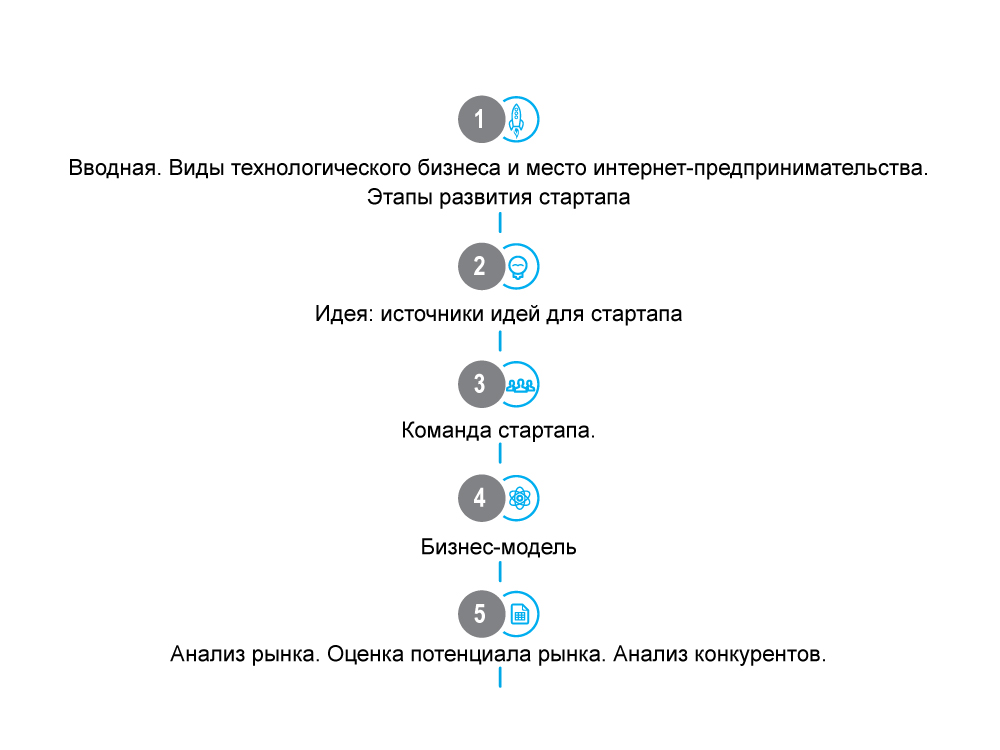 Вводная лекция: карьерные пути
Идея: источники идей для стартапа
Команда стартапа. Как собрать и мотивировать команду стартапа
Бизнес-модель
Анализ рынка. Оценка потенциала рынка. Анализ конкурентов.
5
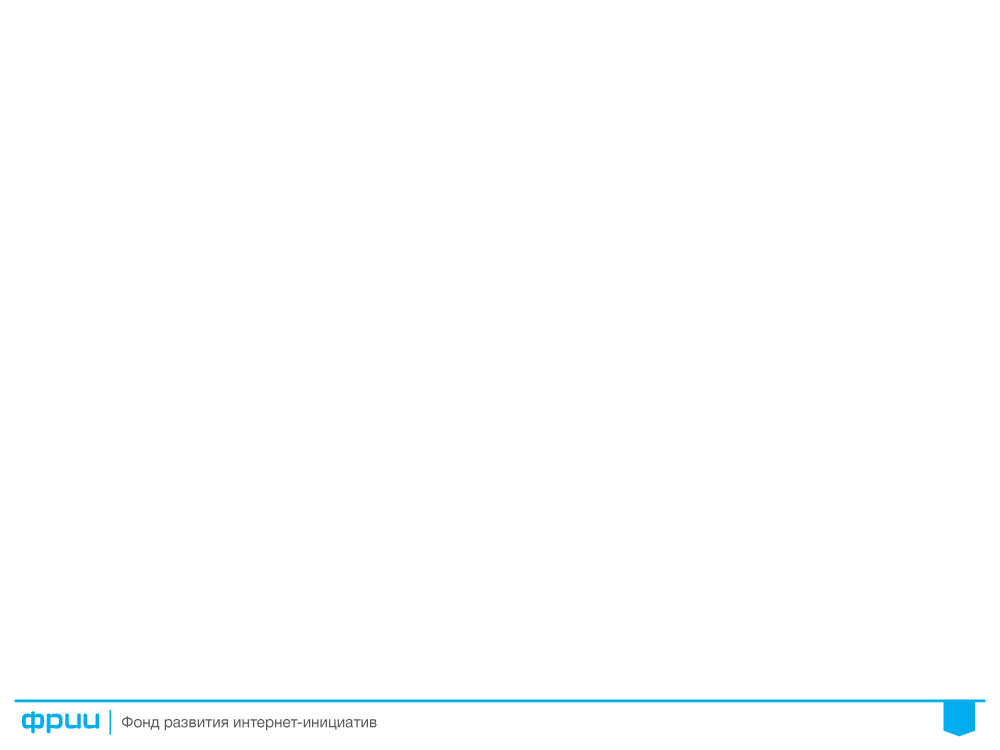 СТРУКТУРА КУРСА
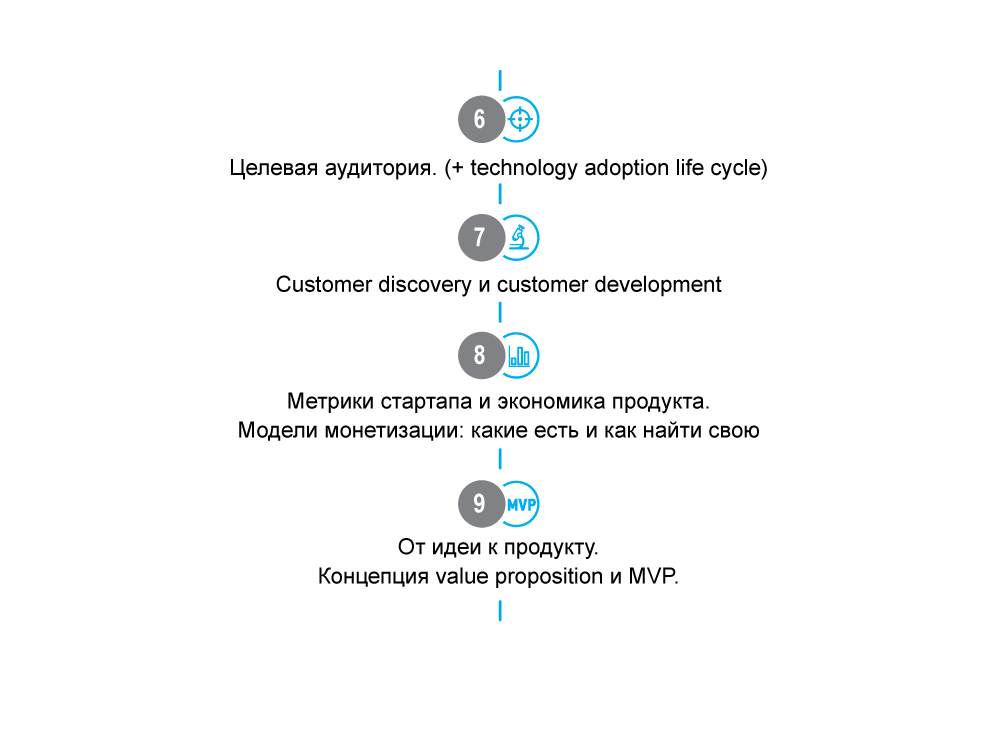 Целевая аудитория.
Customer development и customer discovery
Метрики стартапа и экономика продукта.
Модели монетизации: какие есть и как найти свою.
От идеи к продукту.
Концепция value proposition и MVP.
6
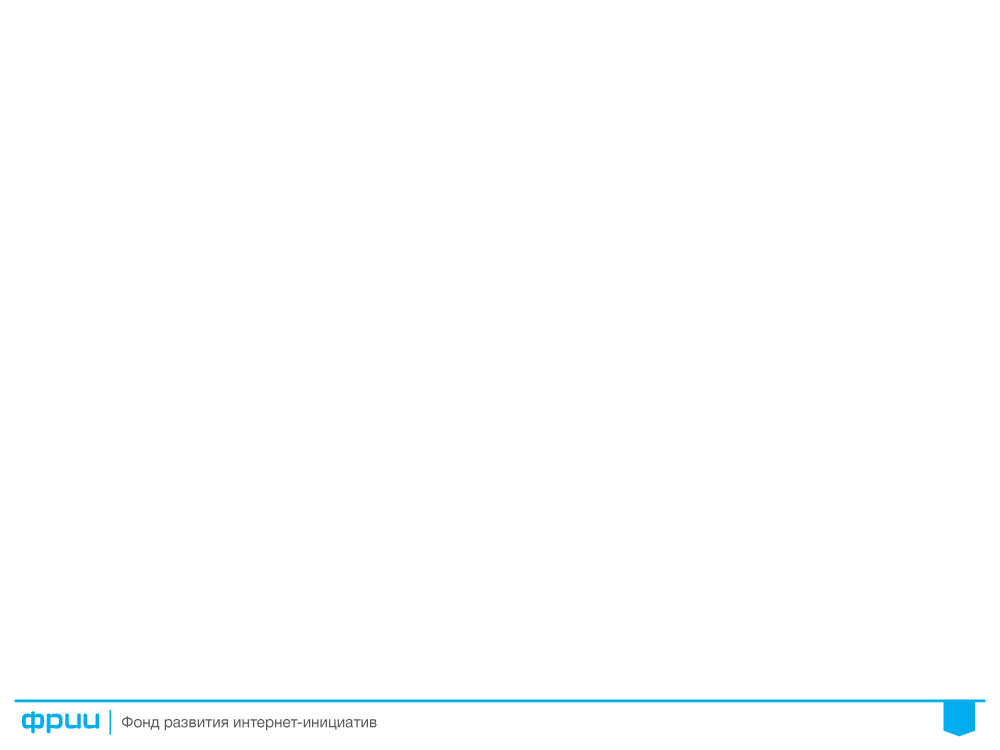 СТРУКТУРА КУРСА
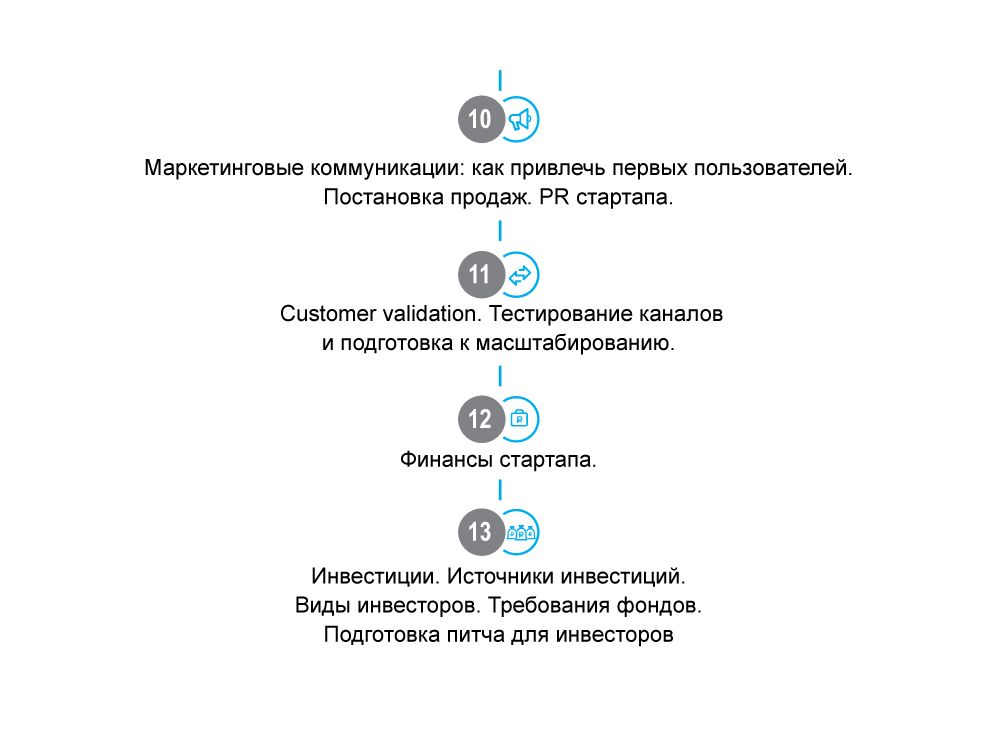 Маркетинговые коммуникации: как привлечь первых пользователей.
Постановка продаж. PR стартапа.
Customer validation. Тестирование каналов
и подготовка к масштабированию.
Финансы стартапа.
Инвестиции. Источники инвестиций. Виды инвесторов. Требования фондов. Подготовка питча для инвесторов
7
Организация занятий
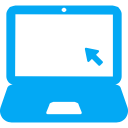 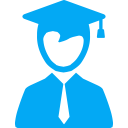 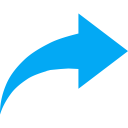 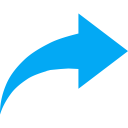 Просмотр видеолекции студентом
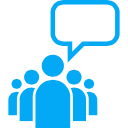 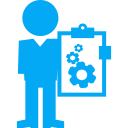 Обратная связь от преподавателей
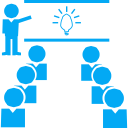 Обсуждение тем
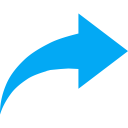 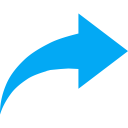 Презентация студентами заданий
[Speaker Notes: Каждая тема прорабатывается в следующей последовательности:
1. Перед занятием: Просмотр видеолекции студентами. Каждая видеолекция включает в себя задание. 
2. На занятии: Обсуждение темы на семинаре, ответы на вопросы студентов
Презентация студентами выполненных заданий 
3. Обратная связь от преподавателя (и, по возможности, экспертов) по ним.
После занятия: Доработка заданий для итогового проекта с учетом обратной связи]
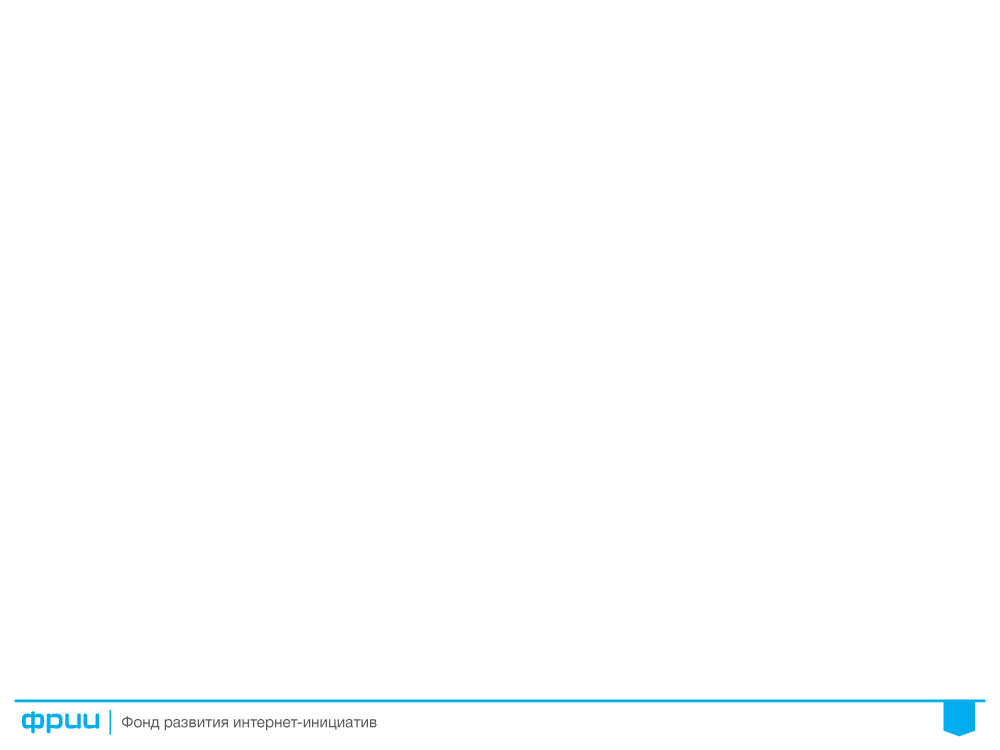 ПРОМЕЖУТОЧНЫЙ КОНТРОЛЬИ ИТОГОВЫЙ ПРОЕКТ
ОЦЕНКА ЗА КУРС =
0.6*Оценка за промежуточные задания + 0.4*Оценка за итоговый проект


ПРОМЕЖУТОЧНЫЕ ЗАДАНИЯ
Промежуточные задания связаны с проектом и последовательно
даются на семинарах. 


ИТОГОВЫЙ ПРОЕКТ
выполняется в группах от 2 до 5 человек и защищается на экзамене.
8
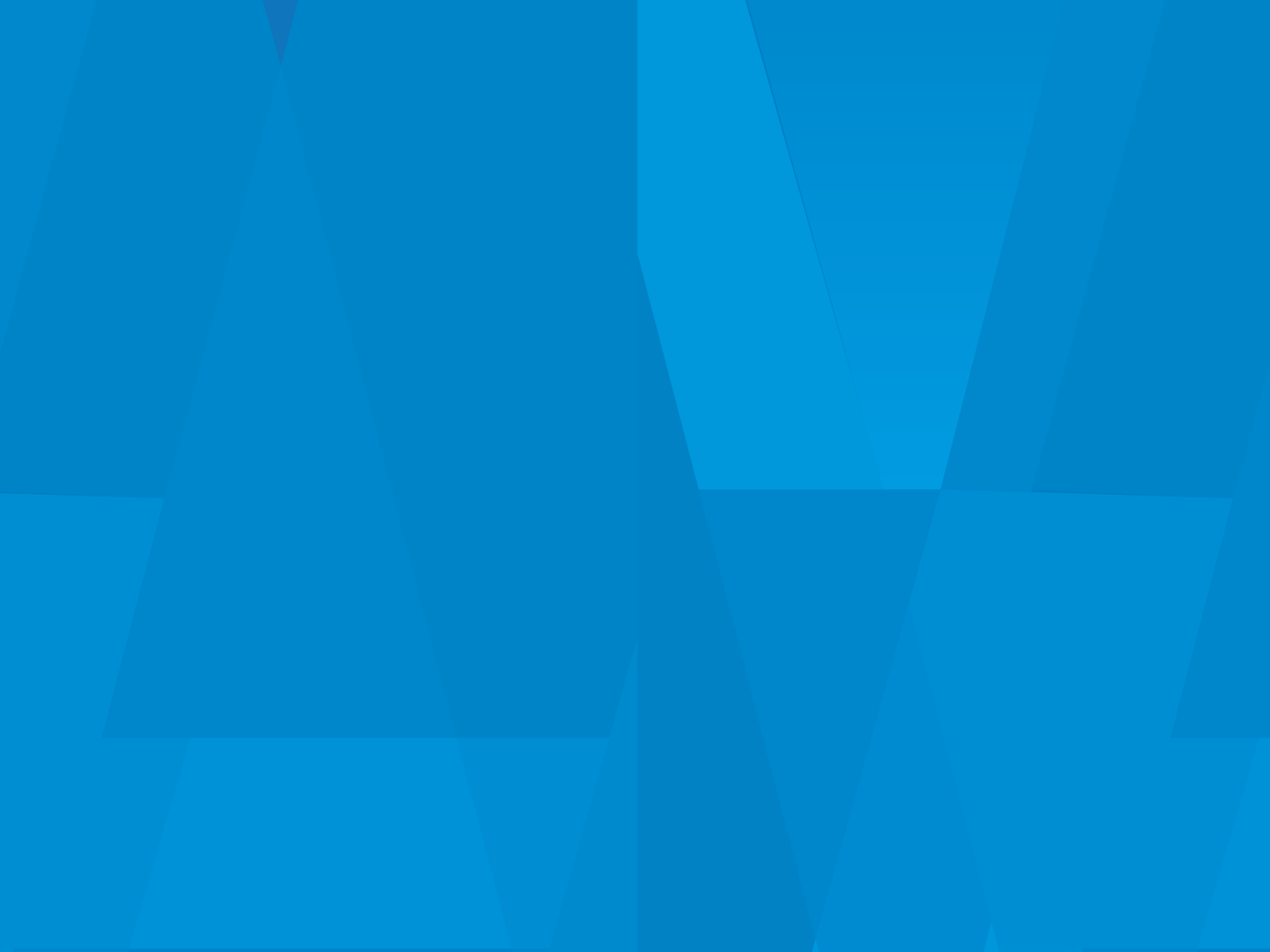 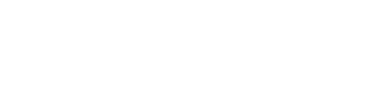 ВОПРОСЫ?